Precession of Mercury’s orbit around the Sun
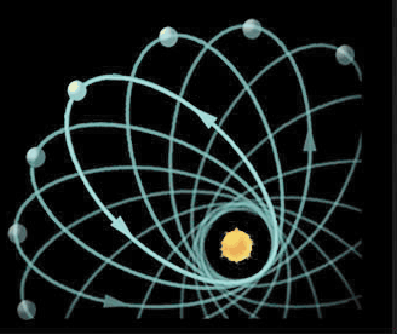 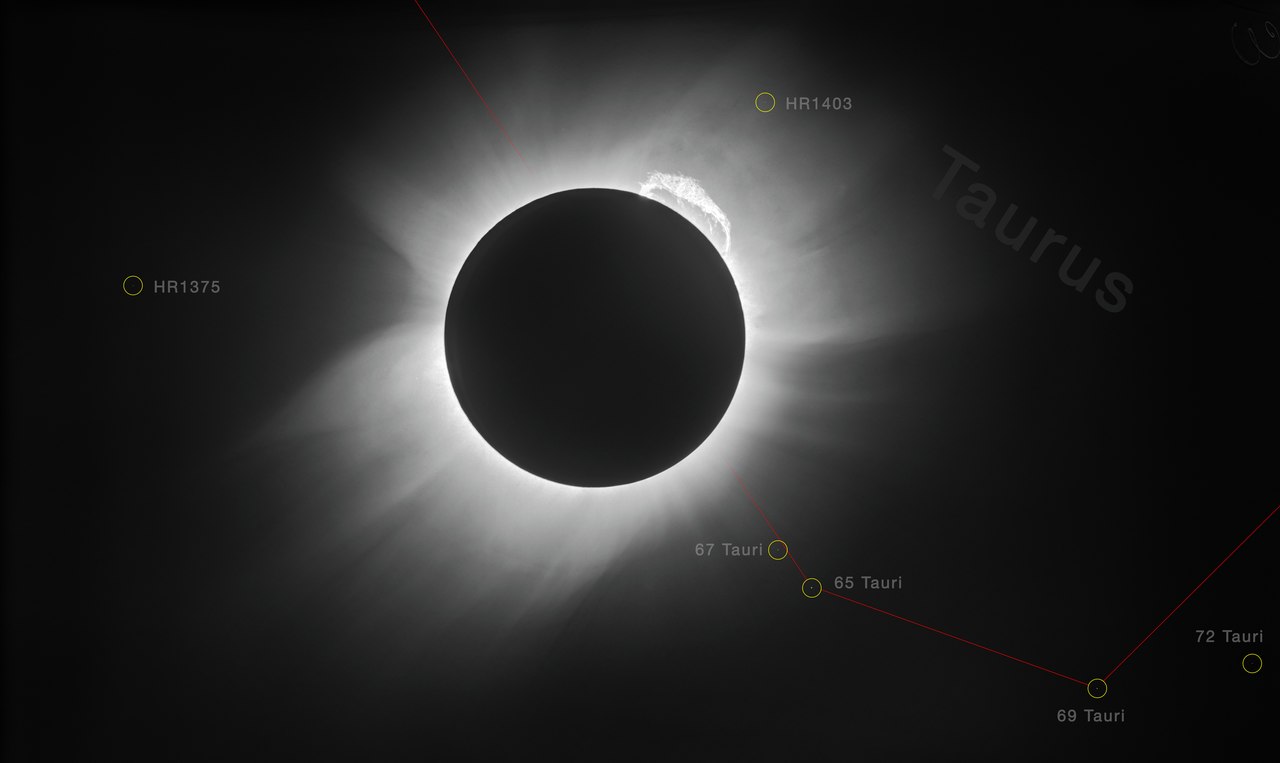 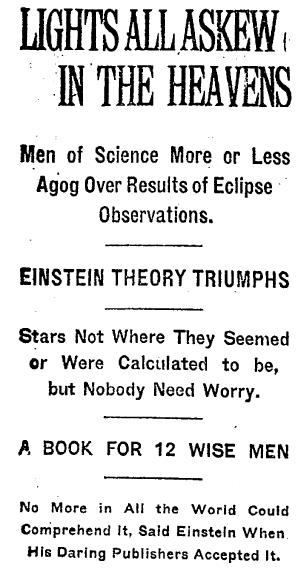 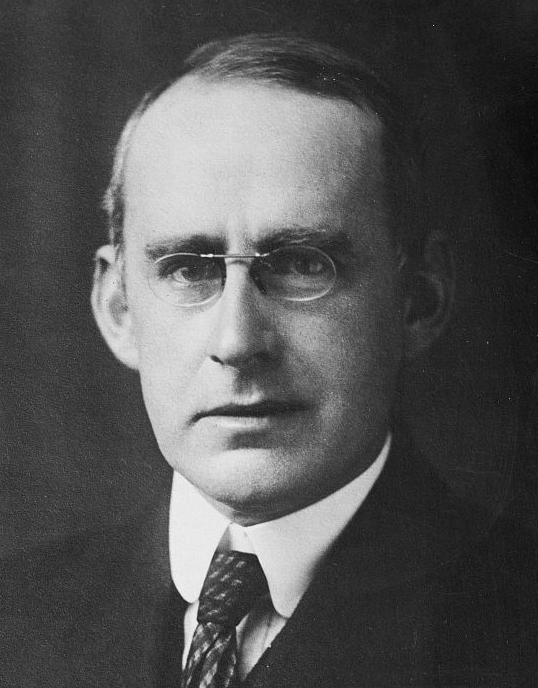 Gravitational lenses
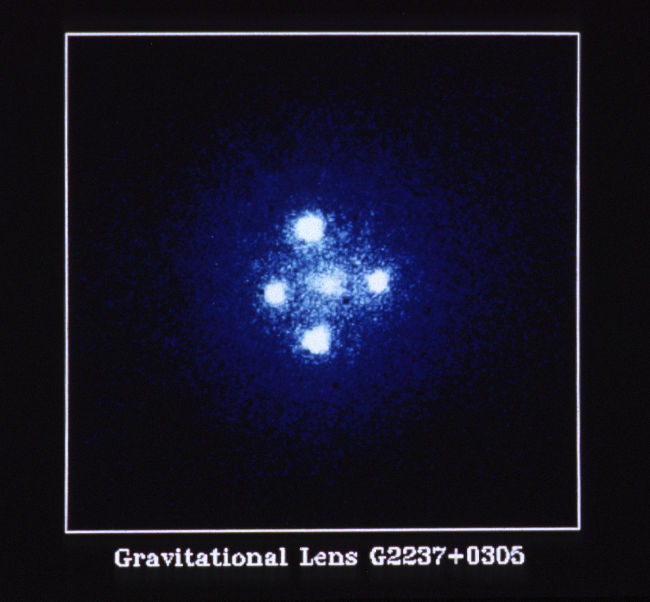 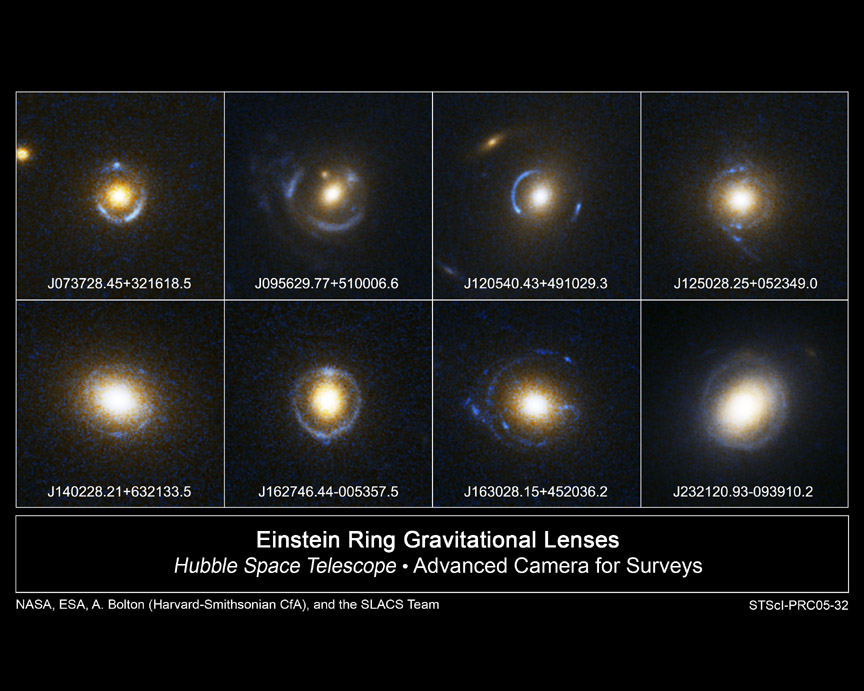 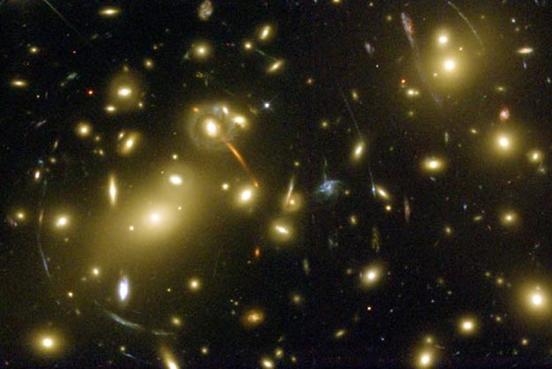 Gravitational redshift
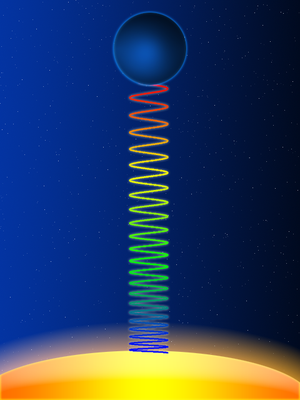 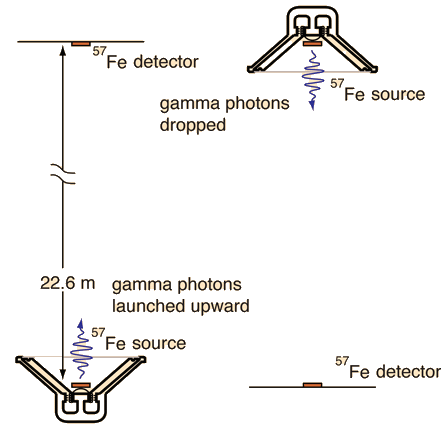 Orbit of binary pulsar (pair of neutron stars) shrinks as they emit gravitational waves that carry off energy.
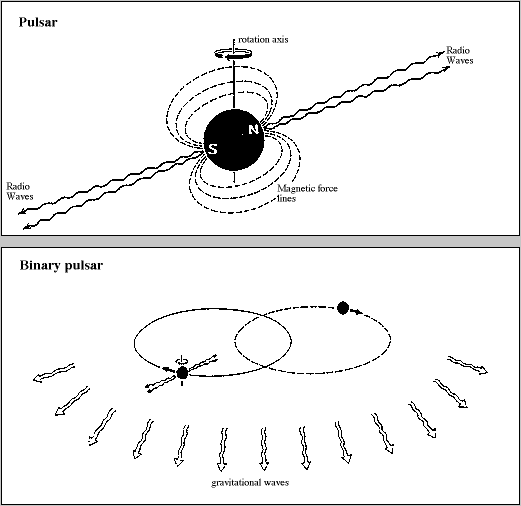 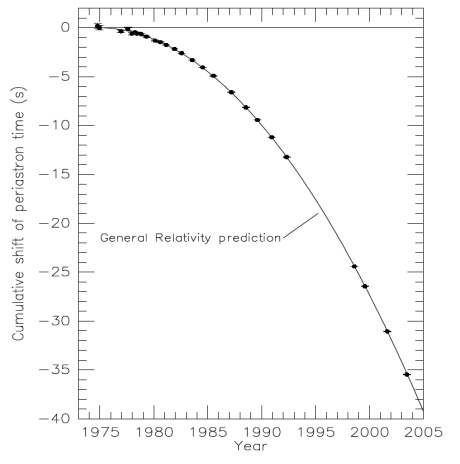 Direct detection of gravitational waves from merging black holes
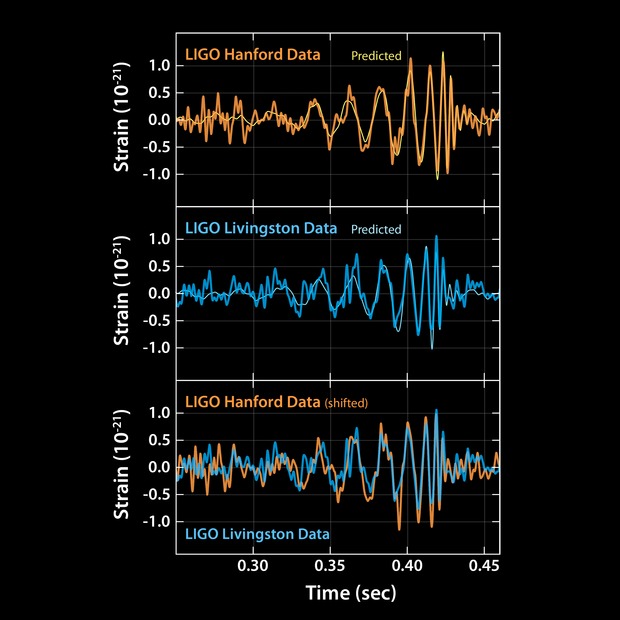 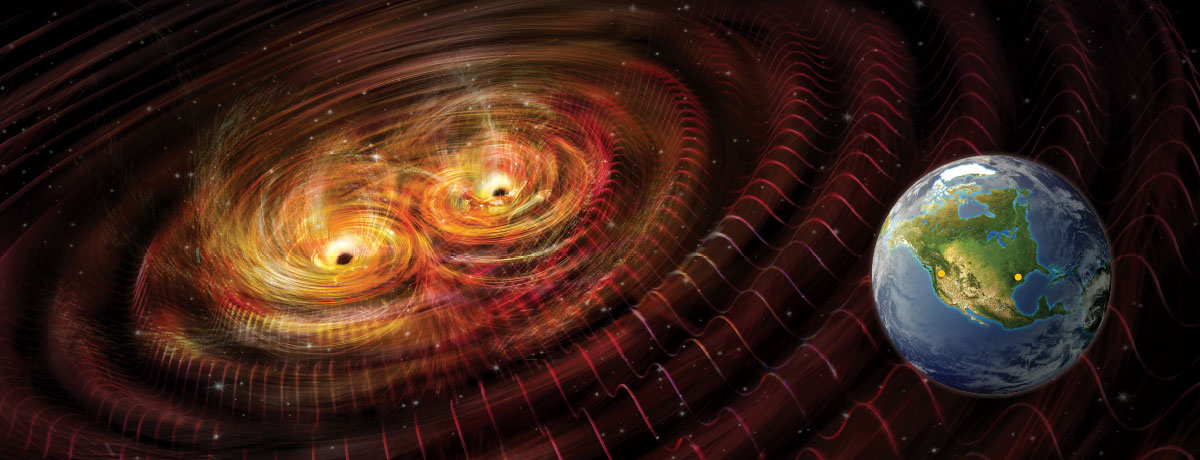